Chủ để 6: HỢP CHẤT CARBONYL – CARBOXYLIC ACID
Bài 19
CARBOXYLIC ACID
Khái niệm và Danh pháp
III
IV
II
V
I
Tính chất vật lý
Tính chất hóa học
Điều chế
Ứng dụng
CÁC CARBOXYLIC ACID CÓ MẶT TRONG TỰ NHIÊN THƯỜNG GẶP:
Quả Chanh
Me chua
Cà Chua
Sữa chua
Quả Khế
Bơ
Quả Nho
Táo
Giấm ăn
Cau
Nước bọt kiến
Món bò tái chanh, nước chanh vốn có nhiều acid citric, cũng làm cho liên kết peptit bị phá hủy
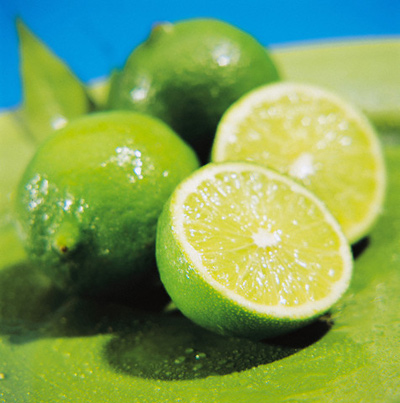 CITRIC ACID
Cà chua chín: cà chua giàu các acid hữu cơ dưới dạng muối citrate, malate.
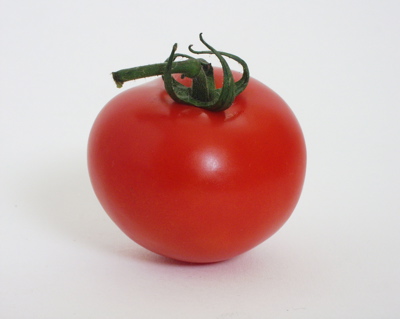 Vị chua của khế là do các acid hữu cơ, ocalic acid, tartaric acid, citric acid.
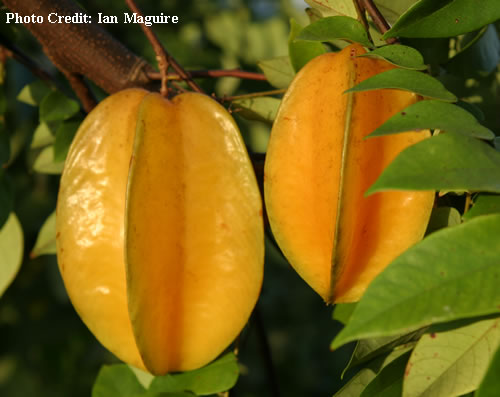 Quả Khế
Ocalic acid
tartaric acid
Nho dùng để chế biến nhiều món ăn và đồ uống ngon, có màu sắc và có mùi thơm hấp dẫn như rượu nho, nước ép ...
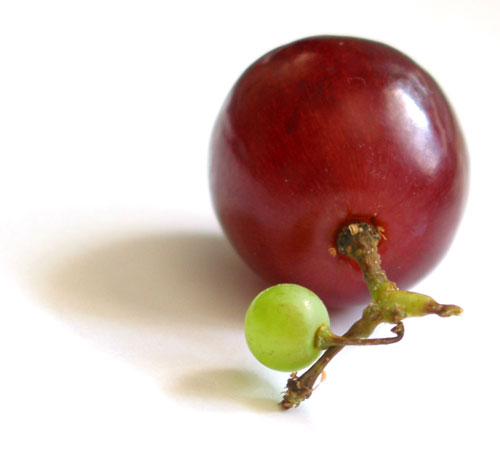 tartaric acid
Quả Nho
Thường thì bạn hay dùng giấm để cho vào các món ăn như dưa góp, nộm, xa lát trộn, nước chấm…     Khi gội đầu hay súc miệng, hãy pha thêm chút giấm vào nước, giấm sẽ giúp cho răng chắc, làm chặt chân tóc, loại trừ gàu.    Quần áo hay đồ đạc có dính kẹo cao su, hãy dùng giấm để tẩy chúng.
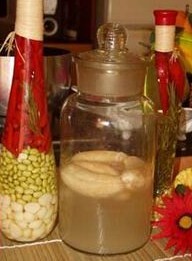 CH3COOH
acetic acid
Giấm
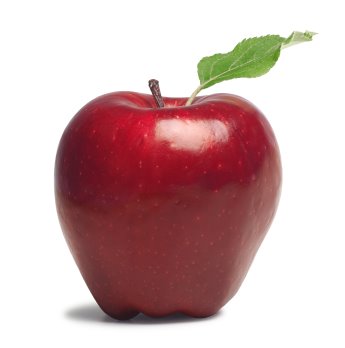 MALIC ACID
Oxalic acid được sử dụng trong một số sản phẩm hóa chất dùng trong gia đình, chẳng hạn một số chất tẩy rửa hay trong việc đánh gỉ sét.
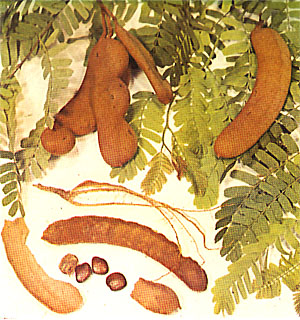 OXALIC ACID
Trái me
Formic acid có công thức hóa học là HCOOH. Formic acid 
của kiến có thể làm thịt bò tái đi, Ngoài kiến ra thì trong nọc
 ong cũng có chứa formic acid.
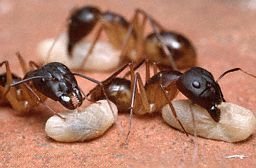 FORMIC ACID
HCOOH
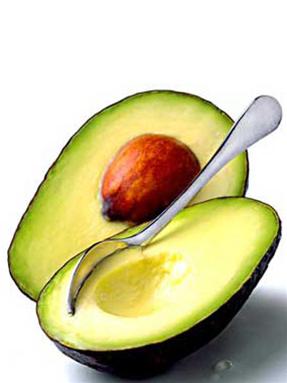 ACID  BUTIRIC
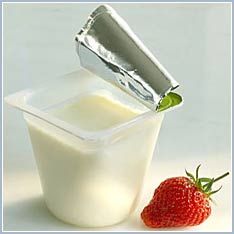 ACID LACTIC
ACID BENZOIC: Dùng để bảo quản thực phẩm, thuốc lá, keo dính; sản xuất phẩm nhuộm, dược phẩm và chất thơm. Trong y học, dùng làm thuốc sát trùng, diệt nấm.
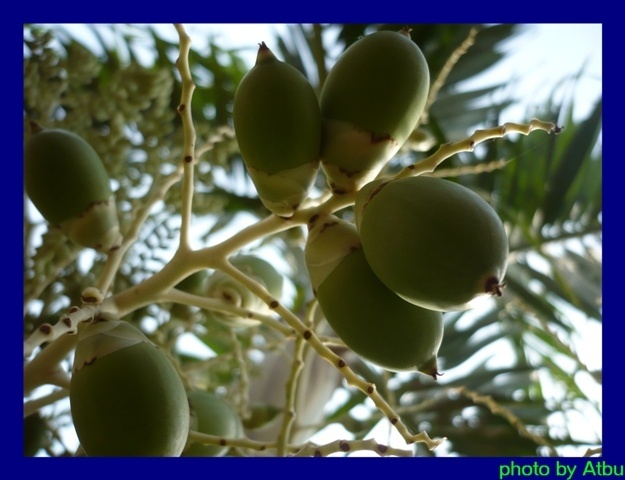 Quả cau
acid BENZOIC
Khái niệm và danh pháp
I
Ví dụ 1
Carboxylic acid là những HCHC mà phân tử có nhóm carboxyl (-COOH) liên kết trực tiếp với nguyên tử carbon hoặc nguyên tử hydro.
- C - OH
O
NHÓM
HCOOH; CH3COOH
gọi là nhóm carboxyl, viết gọn là – COOH
Khái niệm
PHÂN LOẠI
-1 nhóm – COOH
- Gốc hydrocarbon là H hoặc no, hở
acid no, mạch hở,
đơn chức
HCOOH, CH3COOH
CH2=CH-COOH, 
CH ≡ C – COOH
Gốc hydrocarbon
không no, hở
acid không no
Gốc hydrocacbon là vòng thơm
C6H5COOH
acid thơm
Có từ 2 nhóm – COOH trở lên
HOOC – COOH,
HOOCCH2COOH
acid đa chức
Câu 1
1. C3H7COOH	2. C2H5COOH       3. C3H5COOH      4. HOOCC6H4COOH       5. C4H9COOH
Ví dụ 1
Lời giải
C3H7COOH
C2H5COOH 
C4H9COOH
CnH2n+1COOH (n ≥ 0)
CTTQ:
CTPT: CmH2mO2 (m ≥ 1)
Khái niệm và danh pháp
I
TÊN THƯỜNG
Theo nguồn gốc tìm ra acid
Tên Hydrocarbon bỏ e
Danh pháp
TÊN THAY THẾ
+
OIC
ACID
HCOOH
acid metanoic
formic acid
CH3COOH
acid etanoic
(1)
acetic acid
CH2 =  C – COOH
CH3 –  CH – COOH
(2)
CH3CH2COOH
acid propionic
acid  propanoic
CH3
CH3
(3)
acid butiric
acid  butanoic
CH3 – CH2 – CH2 – COOH
acid 
2-metylpropanoic
(4)
(5)
acid isobutiric
(6)
CH2 = CH – COOH
acid propenoic
acid acrylic
acid 
2-metylpropenoic
acid metacrylic
(7)
acid etanđioic
acid oxalic
(8)
HOOC – COOH
C6H5 – COOH
acid benzoic
acid benzoic
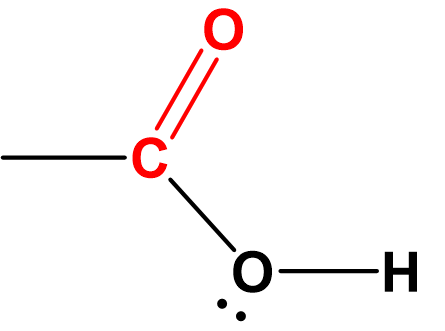 R
Phản ứng thế 
nhóm OH
Tính acid
Đặc điểm cấu tạo
 Nhóm C = O không giống trong aldehyde và ketone
 Nhóm – O – H phân cực hơn nhóm – O – H  trong alcohol và phenol
 Tính acid mạnh hơn alcohol và phenol
Tính chất vật lí
I
Trạng thái: ở điều kiện thường, carboxylic acid ở trạng thái lỏng hoặc rắn
Nhiệt độ sôi: cao hơn aldehyde, ketone và alcohol tương ứng có cùng số C
Tính tan: do có liên kết hydrogen với nước, các acid tan được trong nước.
acid có vị chua
Hai dạng liên kết hidro liên phân tử của carboxylic acid
DẠNG POLIME
DẠNG DIME
RCOOH
RCOO-    +  H+
Tính chất hóa học
I
a. Trong dung dịch, carboxylic acid là acid yếu, phân li thuận nghịch
Tính acid
Tính chất hóa học
I
b. Carboxylic acid có đầy đủ tính chất của một acid:
Làm đổi màu quỳ tím
+ Kim loại (trước H)
Muối + H2
Carboxylic
acid
Muối + Nước
+ Base
Tính acid
Muối + Nước
+ Oxide base
+ Muối
Muối mới +  acid mới
NHIỆM VỤ HỌC TẬP
CH3COOK  +   H2O
CH3COOH  +  KOH 
       CH3COOH  +  ZnO
       CH3COOH  +  Cu
       CH3COOH  +  Mg
       CH3COOH  +  Na2CO3
       CH3COOH  +  NaCl
       CH3COOH  +  Ca(OH)2
(CH3COO)2Zn  +  H2O
2
2
(CH3COO)2Mg +  H2
2
CH3COONa + CO2 + H2O
2
2
(CH3COO)2Ca  +    H2O
2
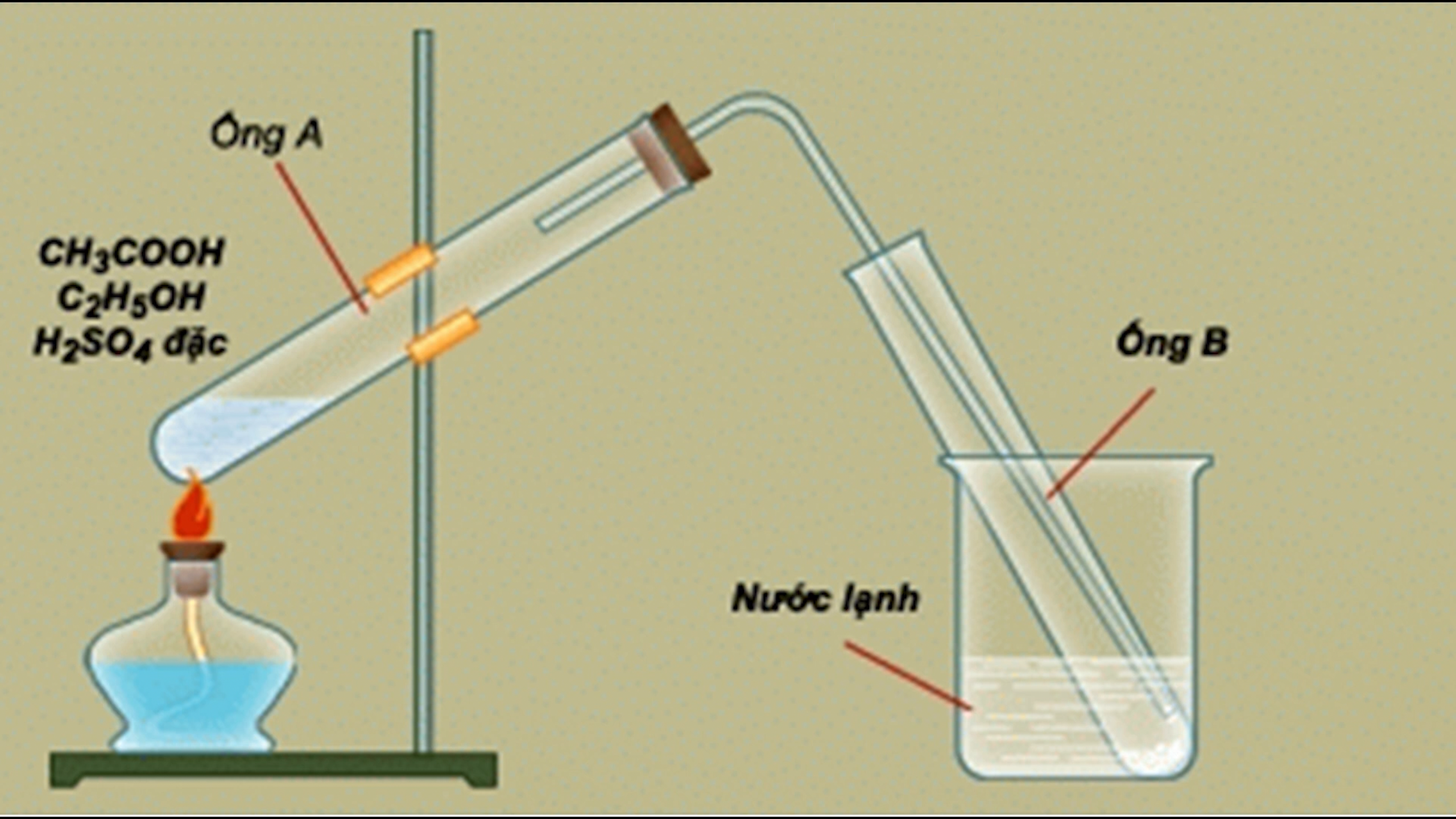 Tính chất hóa học
I
Phản ứng ester hóa
H2SO4 đặc, t0
H2SO4 đặc, t0
HCOOCH2CHCH3 + H2O
CH3
CH3CHCH2OH
       CH3
HCOOH +
Tổng quát:
RCOOR’   +  H2O
RCOOH    +   HOR’
alcohol
ester
Carboxylic acid
VD:
Isobutyl fomat
- Phản ứng giữa carboxylic acid và alcohol
Phản ứng ester hóa
- Phản ứng thuận nghịch
- Xúc tác H2SO4 đặc, đun nóng
V. ĐIỀU CHẾ
1. Phương pháp lên men giấm (Phương pháp cổ truyền)
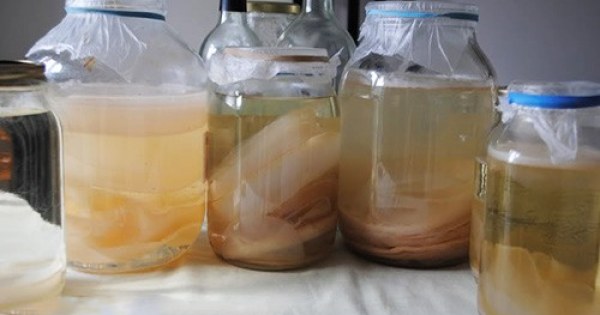 xt , toC
2R–CH2–CH2-R’+5O2                    2RCOOH + 2R’COOH+ 2H2O
V. ĐIỀU CHẾ
2. Oxi hóa acetaldehyde
3. Từ methanol (Phương pháp hiện đại)
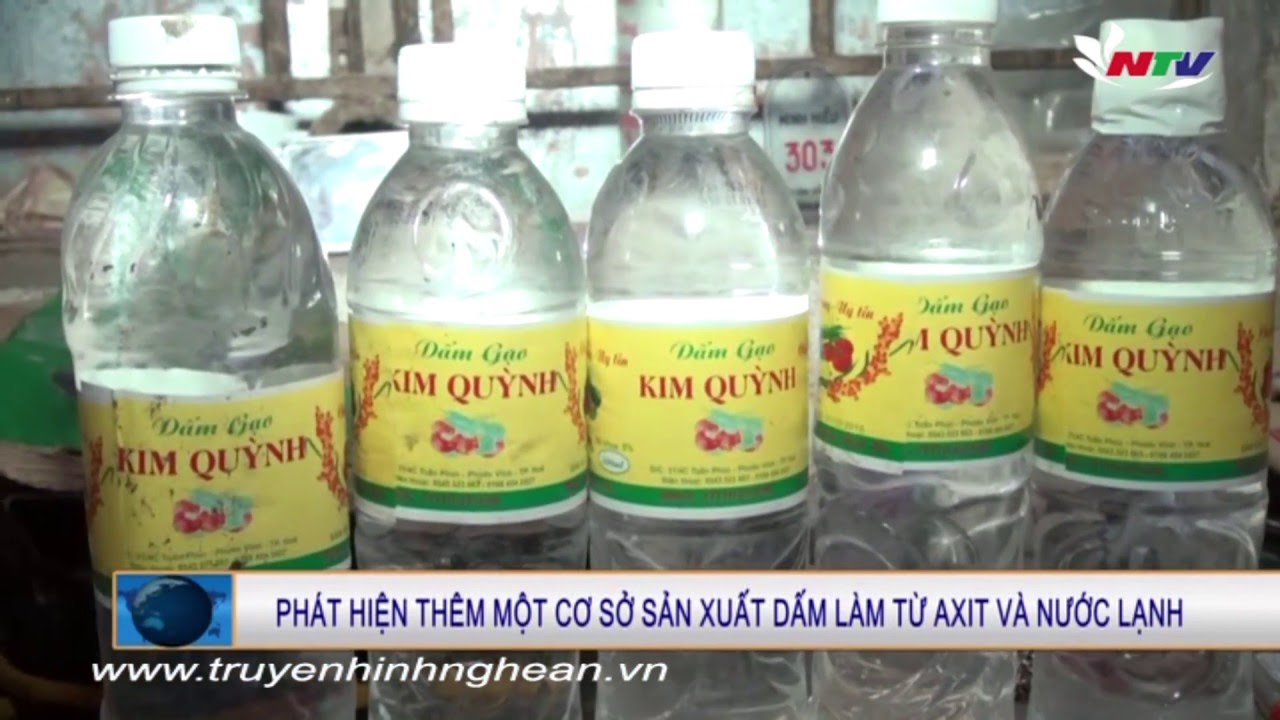 4. Oxi hóa alkane
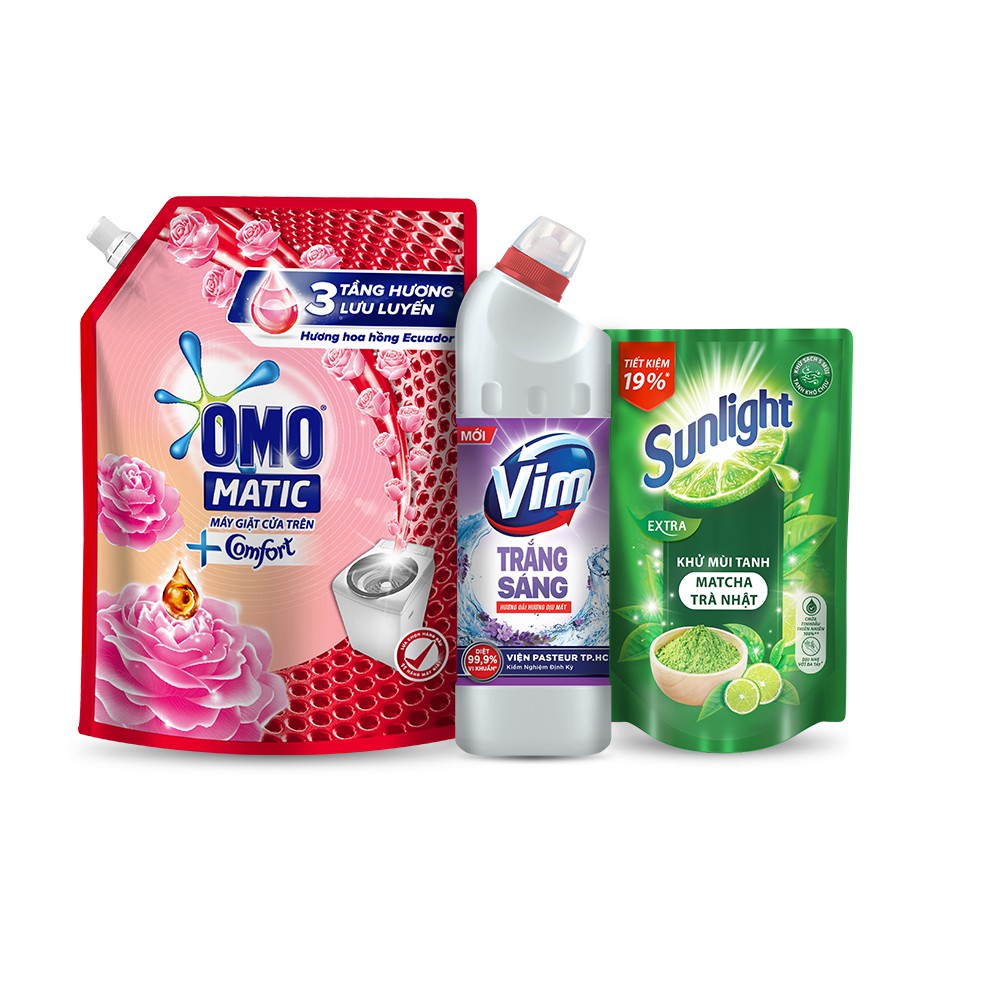 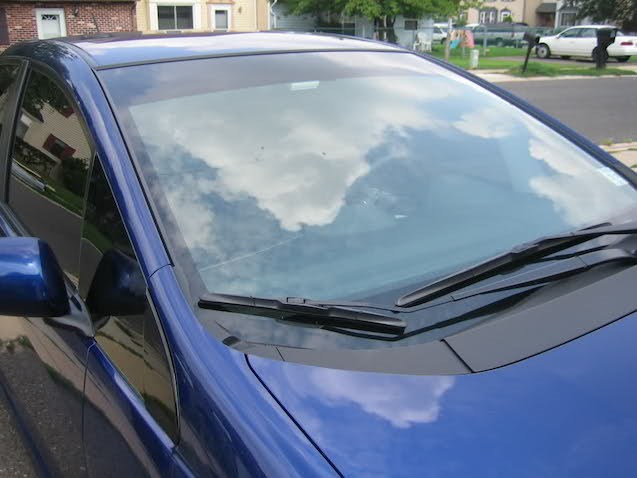 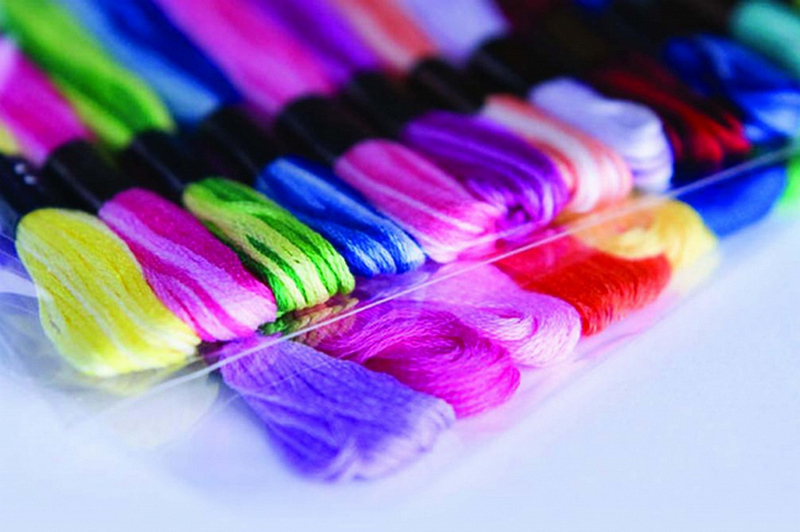 VI. ỨNG DỤNG
Bột giặt, chất tẩy rửa
Chất cầm màu trong CN dệt
Carboxylic acid
Polime
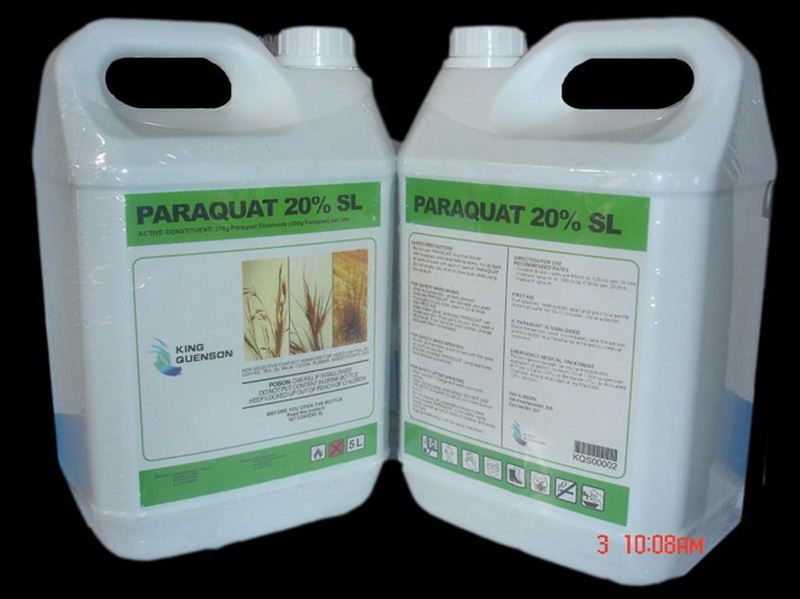 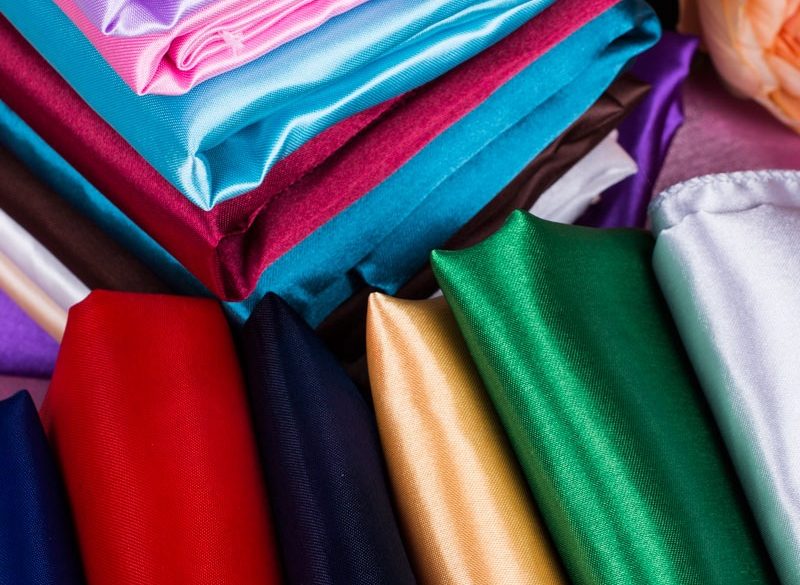 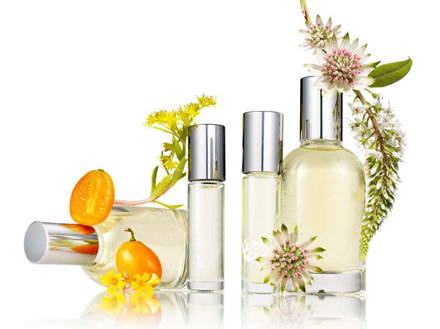 Tơ nhân tạo
Hương liệu
Thuốc diệt cỏ
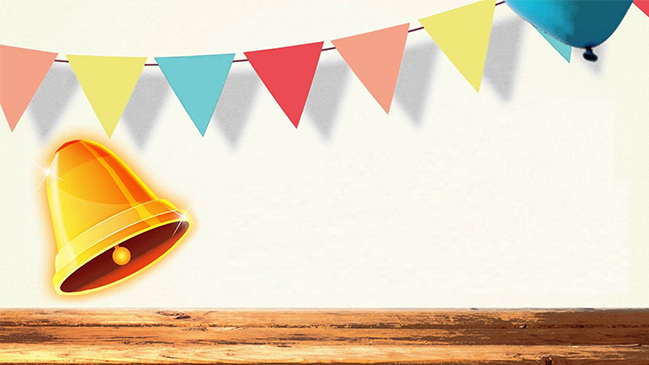 RUNG
CHUÔNG VÀNG
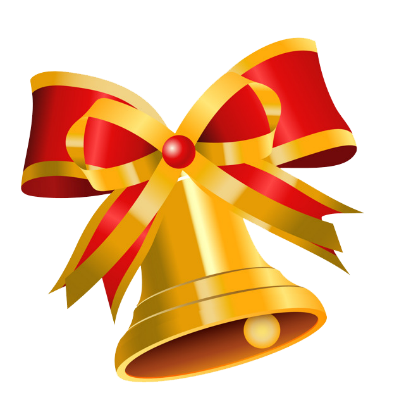 6
1
2
3
4
5
7
8
9
10
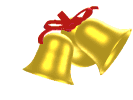 BẮT ĐẦU
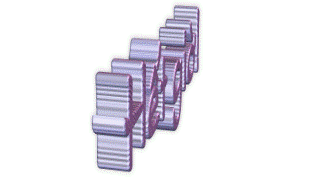 CÂU HỎI 1
Chất nào sau đây không phản ứng được với dung dịch acetic acid?
A. NaOH.	B. Cu.	C. Zn.	D. CaCO3.
Đáp án:
B.Cu
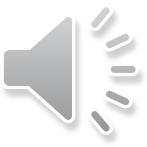 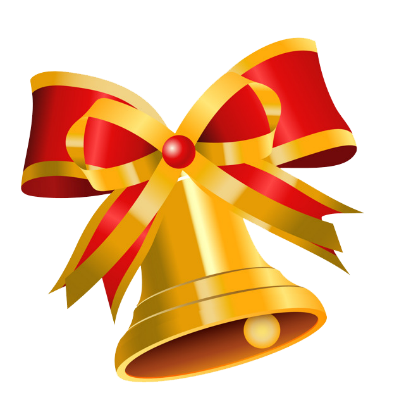 6
1
2
3
4
5
7
8
9
10
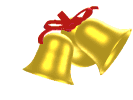 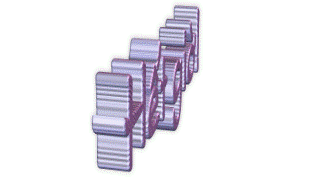 BẮT ĐẦU
CÂU HỎI 2
Đun nóng carboxylic acid với alcohol khi có mặt xúc tác H2SO4 đặc, nóng tạo ra sản phẩm nào?
Đáp án:
ester
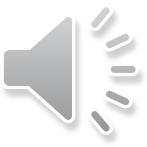 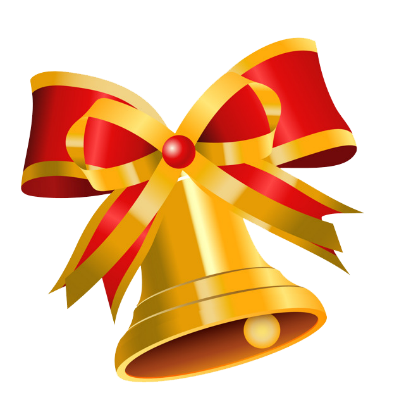 6
1
2
3
4
5
7
8
9
10
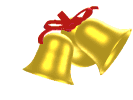 BẮT ĐẦU
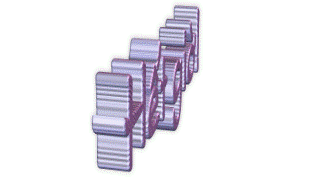 CÂU HỎI 3
Phản ứng ester hóa là phản ứng
một chiều.		B. thuận nghịch.	
C. phân hủy. 		D. hóa hợp.
Đáp án:
B. thuận nghịch
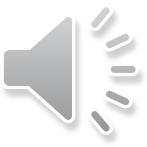 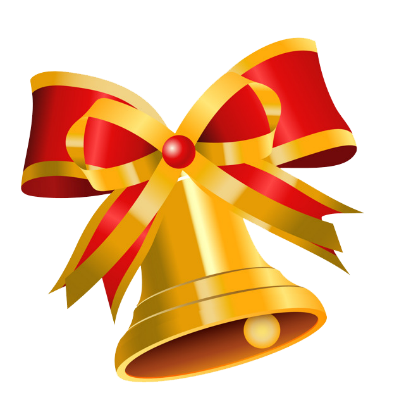 6
1
2
3
4
5
7
8
9
10
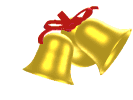 BẮT ĐẦU
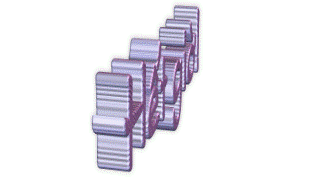 CÂU HỎI 4
Để sản xuất giấm ăn người ta dùng phương pháp nào?
Đáp án:
lên men giấm
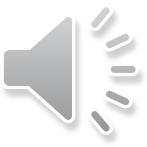 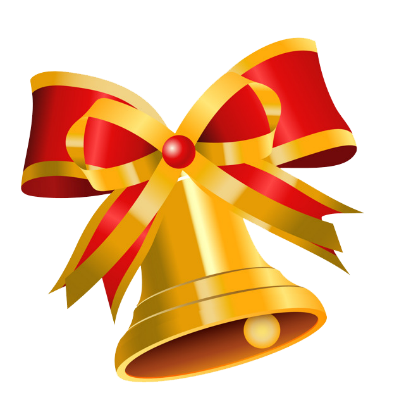 6
1
2
3
4
5
7
8
9
10
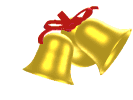 BẮT ĐẦU
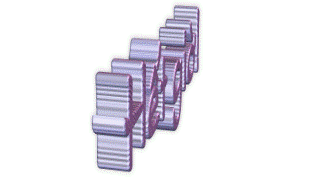 CÂU HỎI 5
Dung dịch acetic acid phản ứng được với tất cả các chất trong dãy nào sau đây?
A. NaOH, Cu, NaCl.		B. Na, NaCl, CuO.
C. NaOH, Na, CaCO3.	D. Na, CuO, HCl.
Đáp án:
C. NaOH, Na, CaCO3.
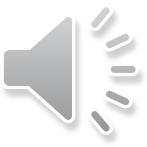 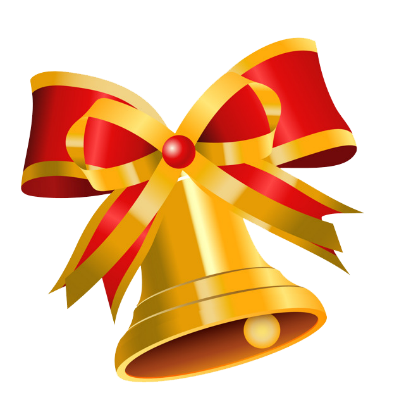 6
1
2
3
4
5
7
8
9
10
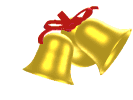 BẮT ĐẦU
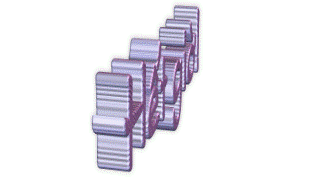 CÂU HỎI 6
Sản phẩm của phản ứng sau là: 
C3H7COOH + CH3OH  
A. CH3COOCH3.		B. C3H7COOCH3.	
C. CH3COOC2H5.	D. HCOOC2H5.
Đáp án:
B. C3H7COOCH3.
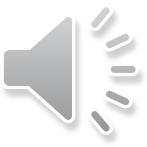 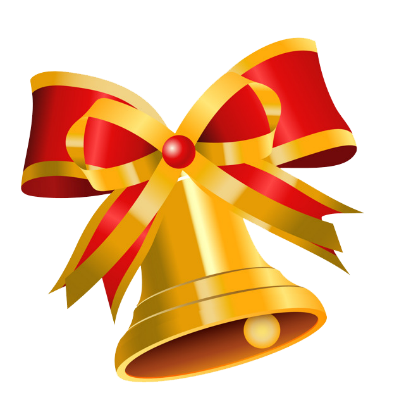 6
1
2
3
4
5
7
8
9
10
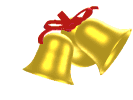 BẮT ĐẦU
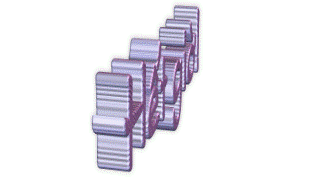 CÂU HỎI 7
Khi bị ong đốt, để giảm đau, giảm sưng, kinh nghiệm dân gian thường dùng chất nào sau đây để bôi trực tiếp lên vết thương?
A. Nước vôi.	  B. Nước muối.	C. Cồn.	 D. Giấm.
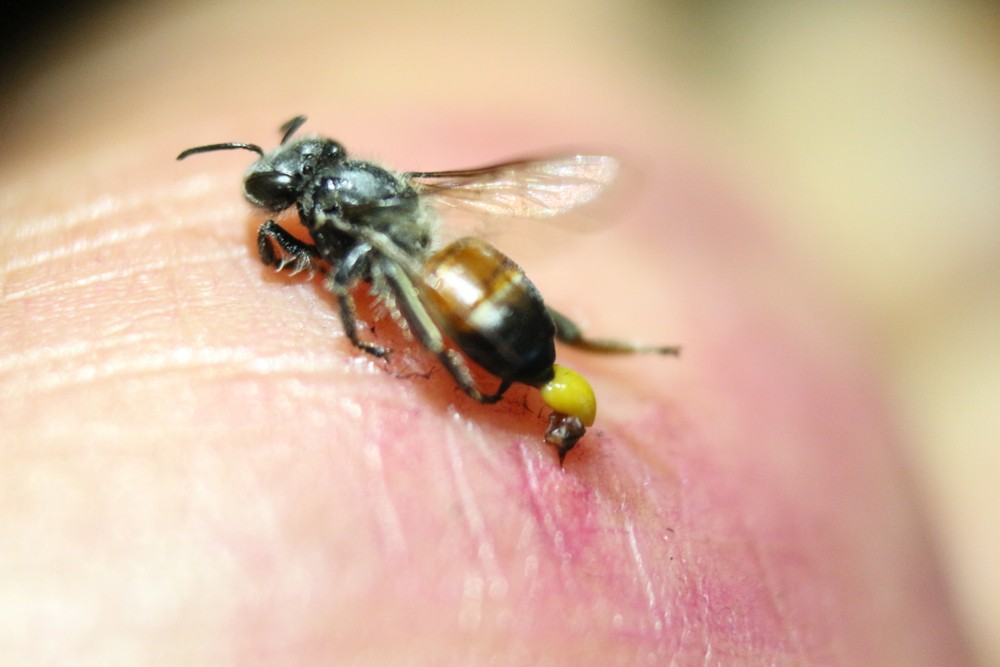 Đáp án:
A. Nước vôi
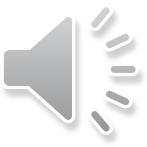 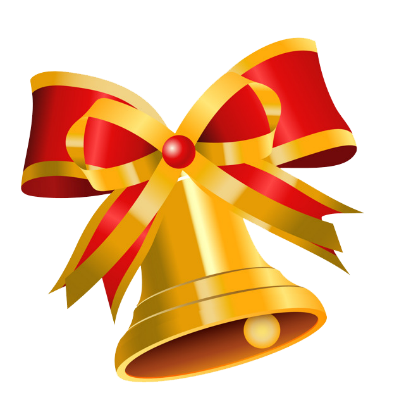 6
1
2
3
4
5
7
8
9
10
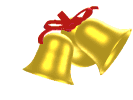 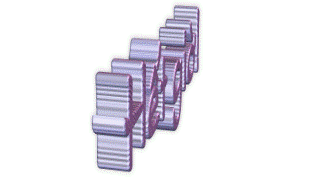 BẮT ĐẦU
CÂU HỎI 8
Một số carboxylic acid như oxalic acid, tartaric acid … gây ra vị chua cho quả sấu xanh. Trong quá trình làm món sấu ngâm đường, người ta sử dụng dung dịch nào sau đây để làm giảm vị chua của quả sấu?
A. Nước vôi trong.	B. Giấm ăn.	C. Phèn chua.	      D. Muối ăn.
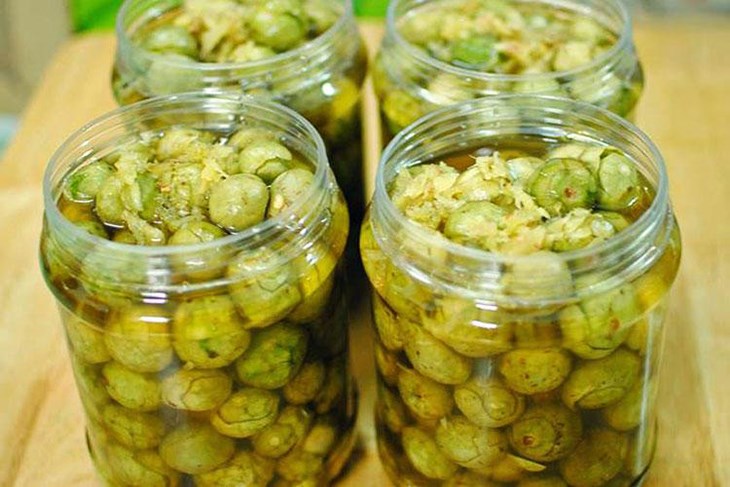 Đáp án:
A. Nước vôi trong.
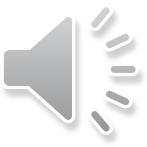 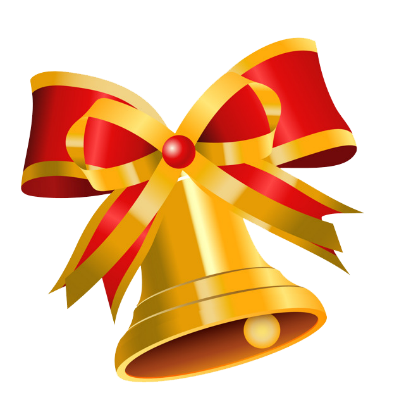 6
1
2
3
4
5
7
8
9
10
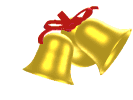 BẮT ĐẦU
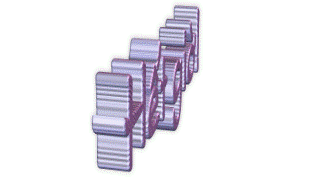 CÂU HỎI 9
Khi vắt chanh vào nước rau muống luộc, nước lại chuyển sang màu vàng hoặc màu hồng. Hiện tượng này giải thích dựa vào tính chất hóa học nào sau đây?
A. Tác dụng với chất chỉ thị.		B. Tác dụng với muối.
C. Tác dụng với base.				D. Tác dụng với oxide base.
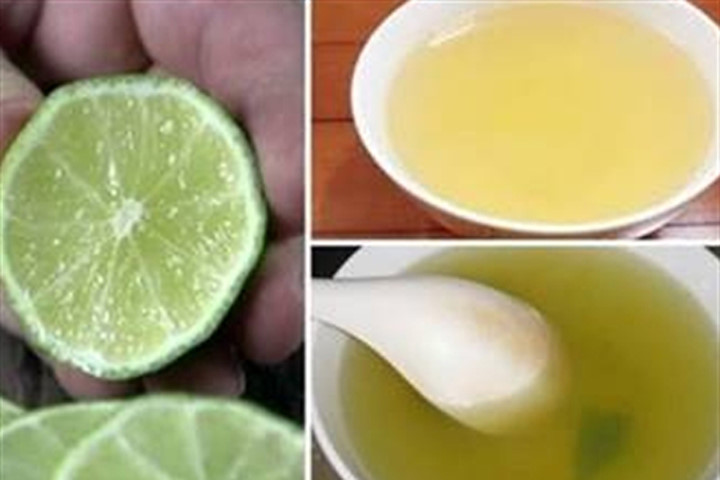 Đáp án:
A. Tác dụng với chất chỉ thị.
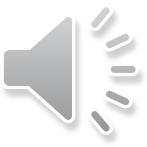 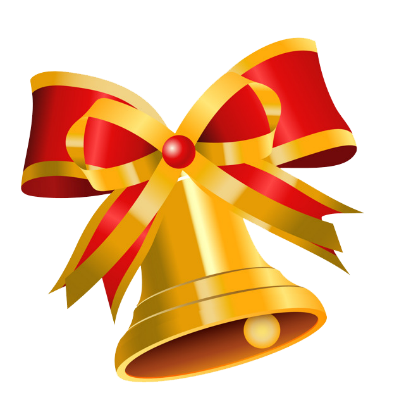 6
1
2
3
4
5
7
8
9
10
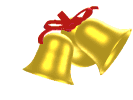 BẮT ĐẦU
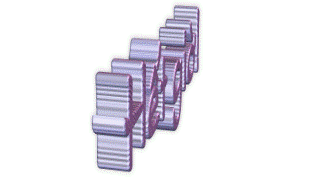 CÂU HỎI 10
Các ấm nước sôi sau khi sử dụng một thời gian xuất hiện các cặn bẩn bám vào đáy ấm. Để loại bỏ cặn bẩn người ta tiến hành đun sôi nước với chanh. Hãy cho biết hiện tượng trên áp dụng tính chất hóa học nào của carboxylic acid?
A. Tác dụng với kim loại.		B. Tác dụng với base.
C. Tác dụng với oxide base.		D. Tác dụng với muối.
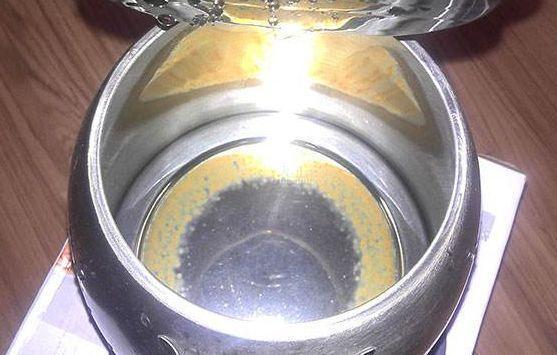 Đáp án:
D. Tác dụng với muối.
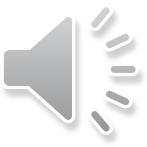 BÀI TẬP
Câu 3: Để trung hòa 3 gam một carboxylic acid no, đơn chức, mạch hở cần dùng 100 ml dung dịch NaOH 0,5M. Tìm CTCT của carboxylic acid trên?
CTCT thu gọn của carboxylic acid no, đơn chức, mạch hở là:
CnH2n+1COOH
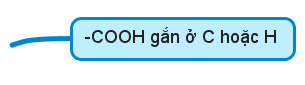 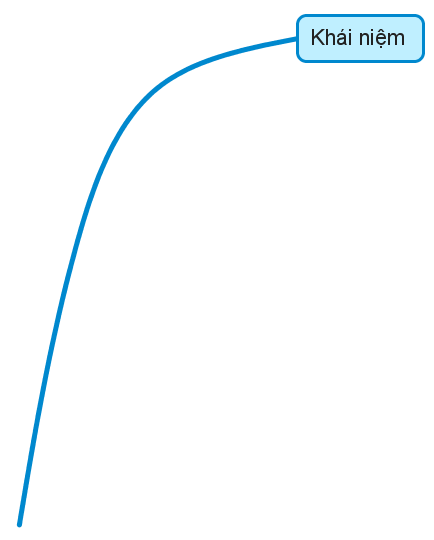 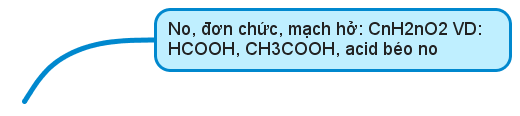 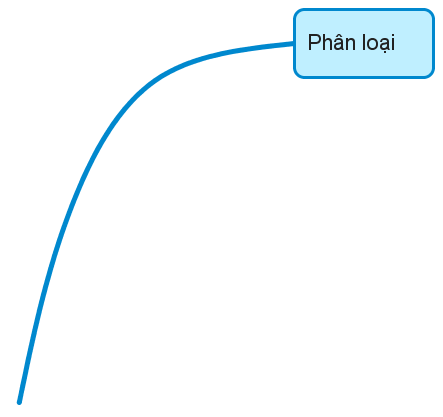 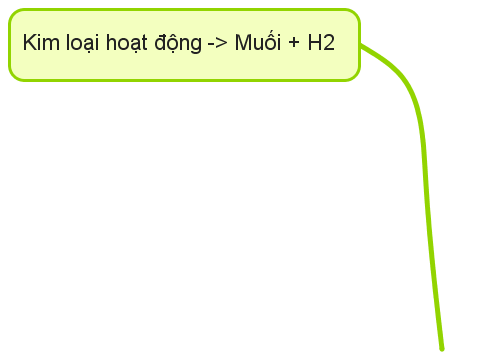 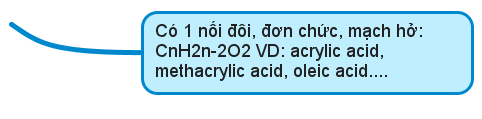 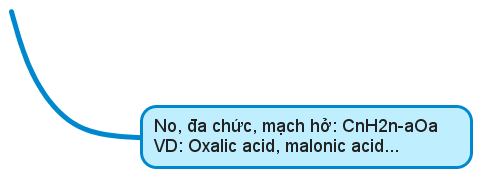 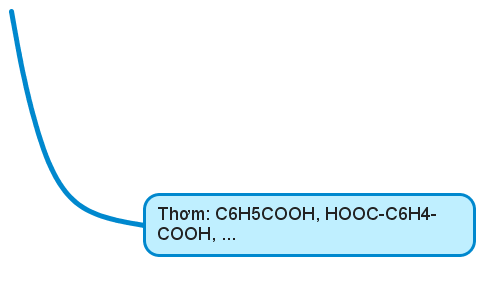 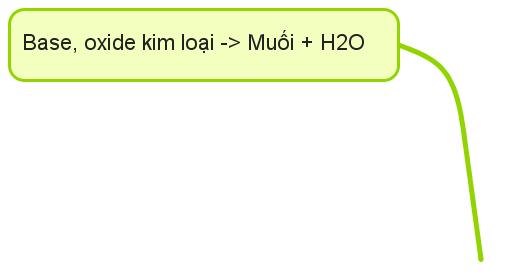 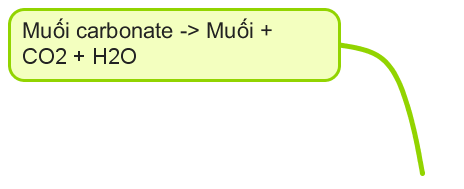 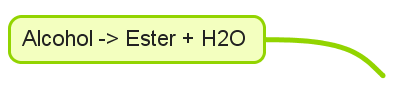 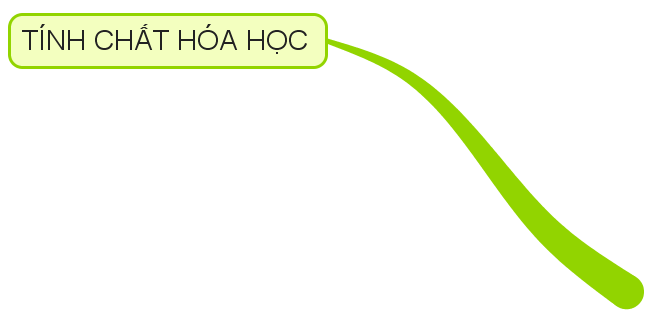 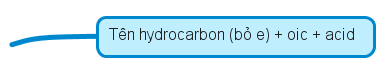 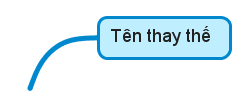 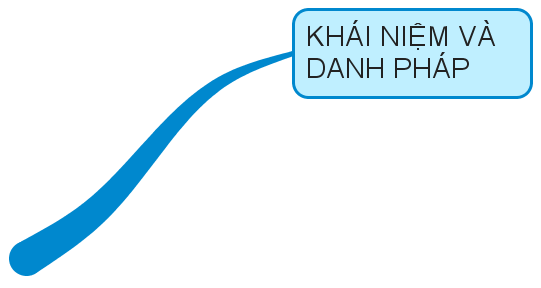 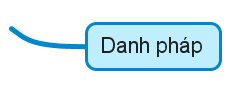 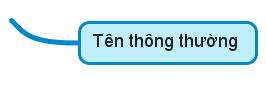 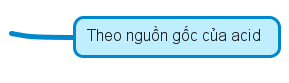 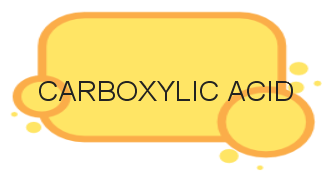 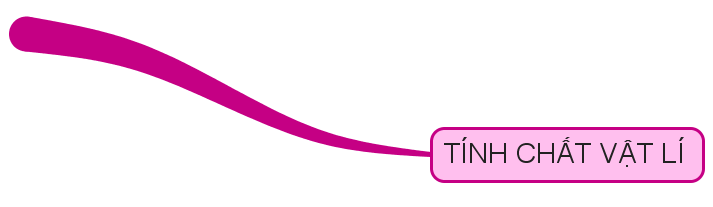 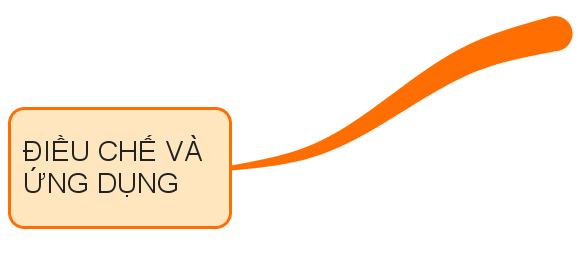 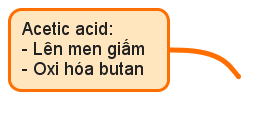 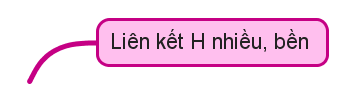 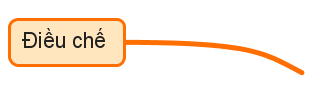 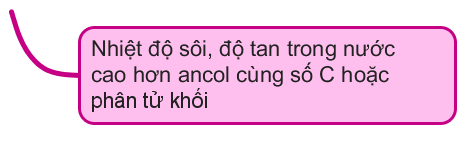 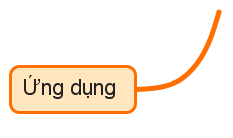 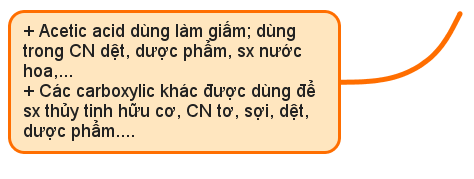 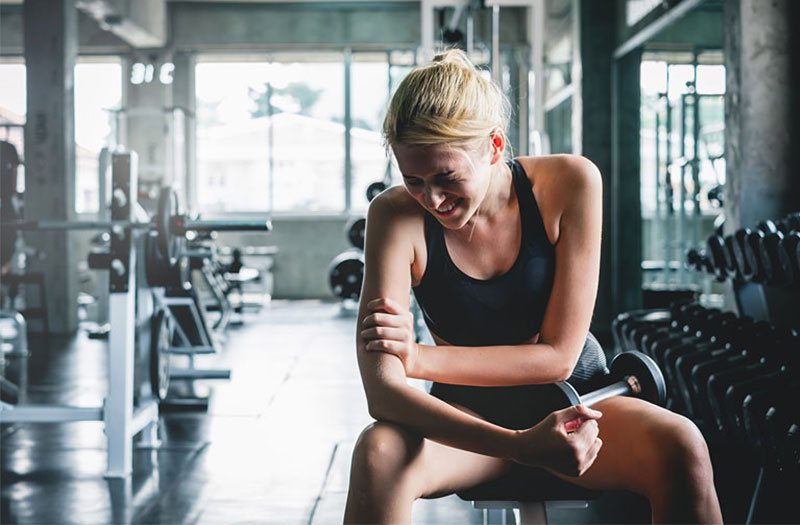 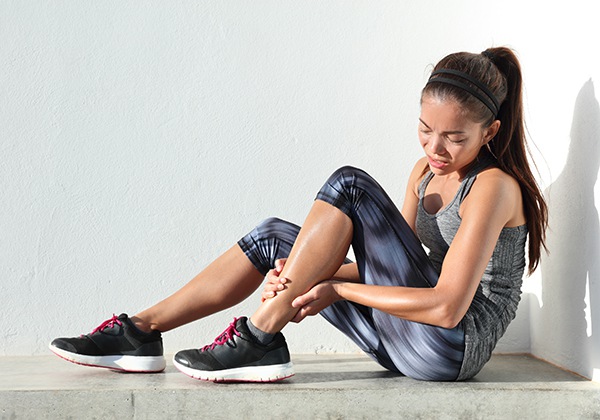 Họ bị làm sao vậy?
Hãy giải thích?
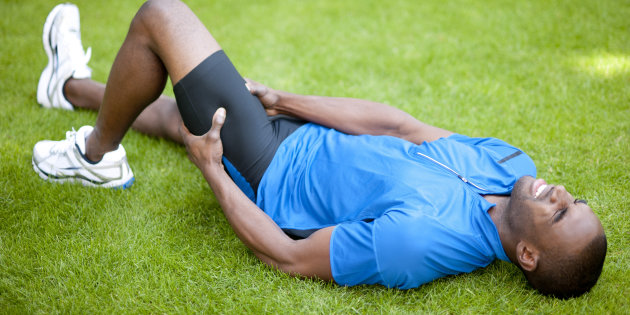 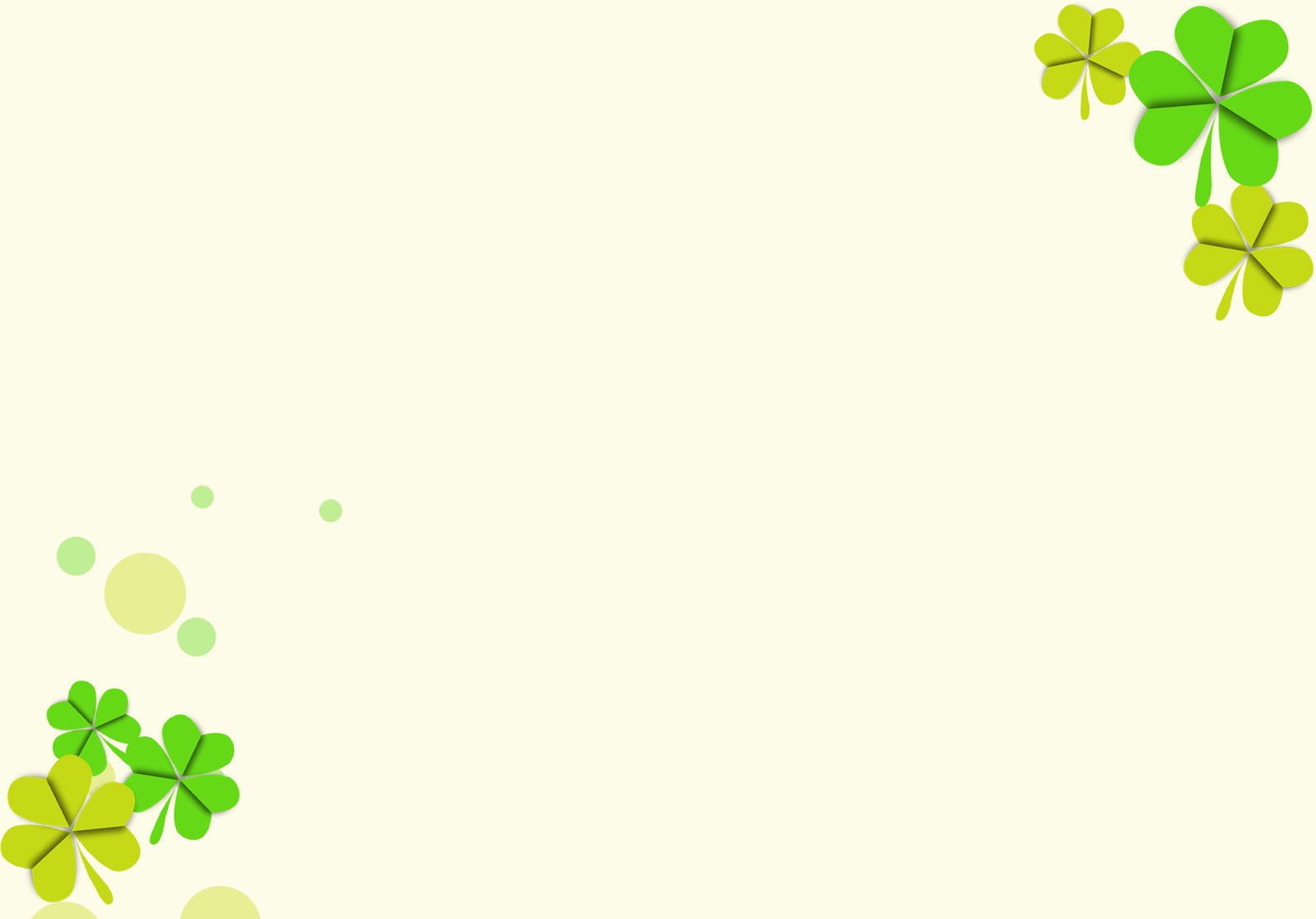 CẢM ƠN THẦY CÔ VÀ CÁC BẠN ĐÃ LẮNG NGHE